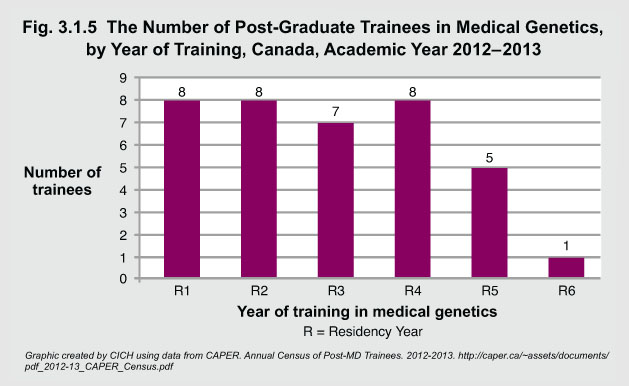 [Speaker Notes: In 2012/13, there were 37 post-graduate trainees in medical genetics in Canada. They are relatively equally distributed across the first five years of training.  Source: Graphic created by CICH using data from CAPER. Annual Census of Post-MD Trainees.  2012-2013. http://caper.ca/~assets/documents/pdf_2012-13_CAPER_Census.pdf]